Kapitel 6
Zweite Stufe
Komm mit!  Level I
wollen
to want
ich will
du willst
er/sie/es will
ihr wollt
wir/sie/Sie wollen
Wollen ist ein Modalverb.  Was ist ein Modalverb?
Komm mit!  Level I
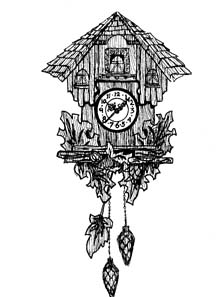 Wohin willst du gehen?
Komm mit!  Level I
Ich will ins Café gehen.
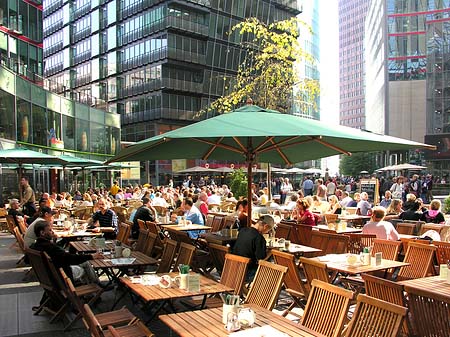 Komm mit!  Level I
Wir wollen ins Schwimmbad gehen.
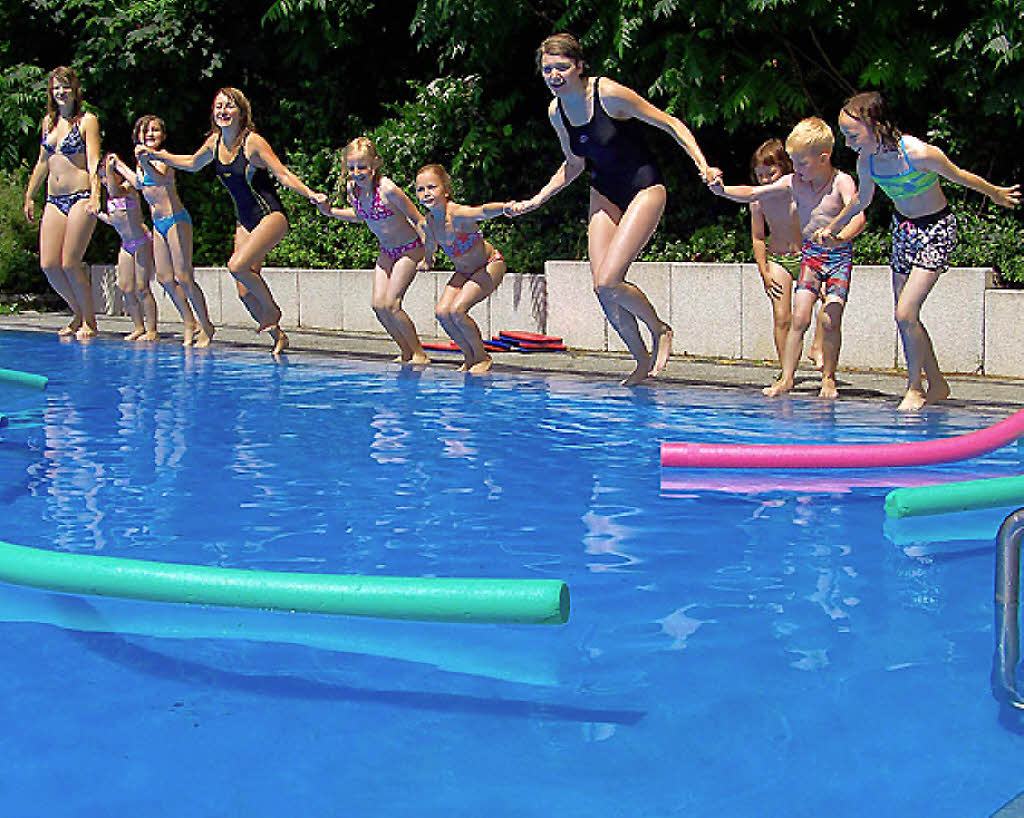 Komm mit!  Level I
Katja und Julia wollen ins Kino gehen.
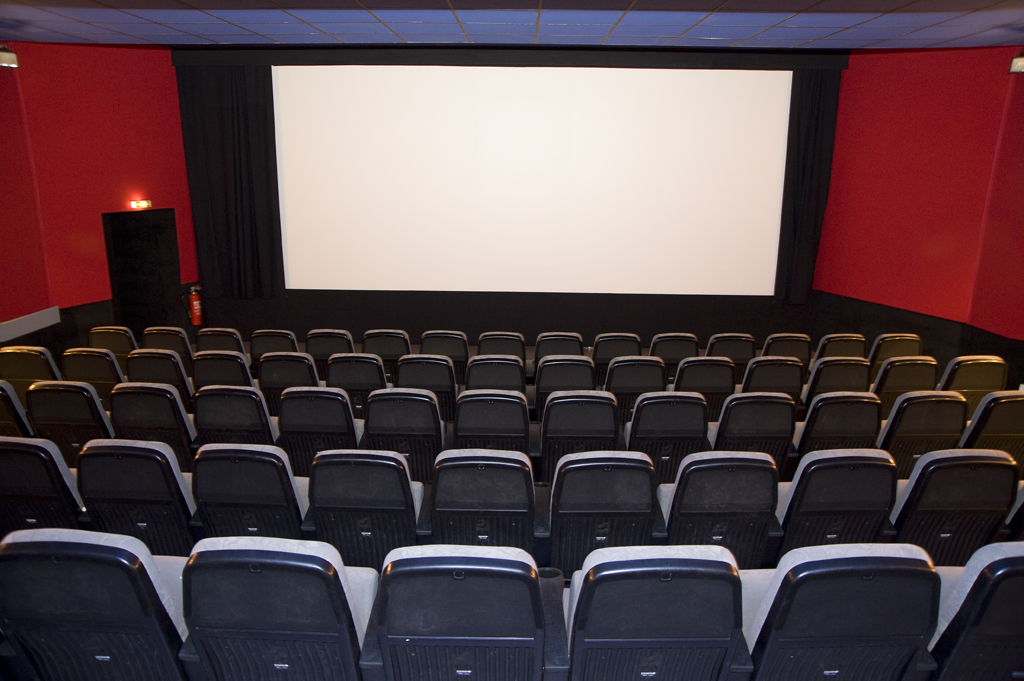 Komm mit!  Level I
Wollt ihr in die Disko gehen?
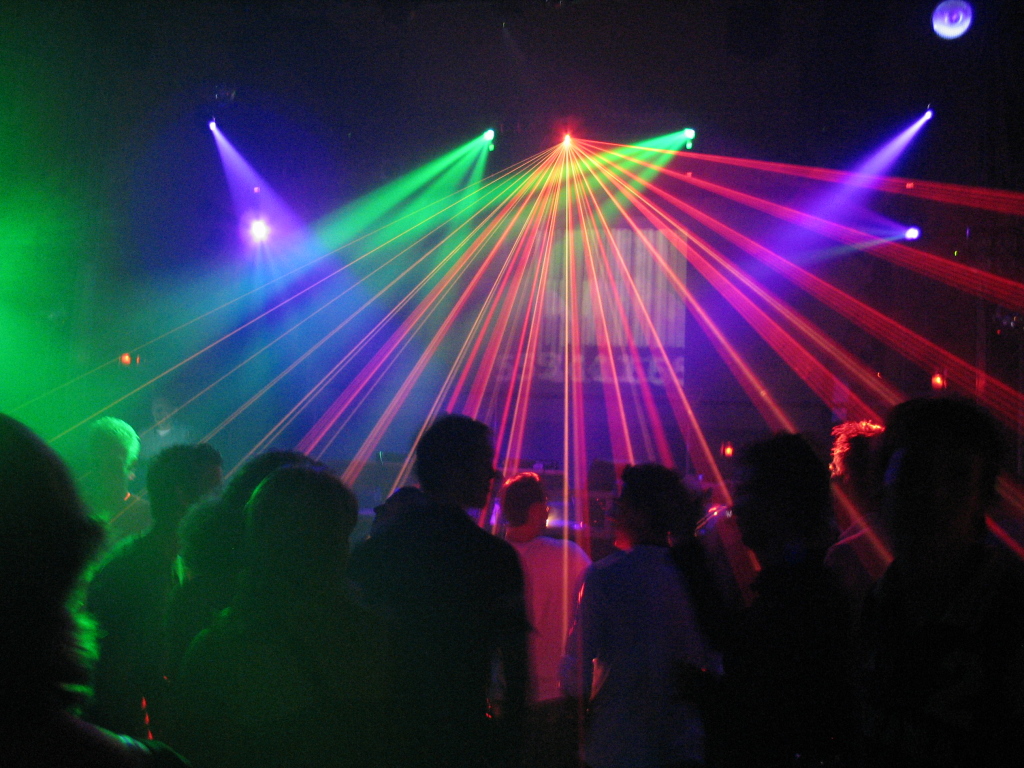 Komm mit!  Level I
Willst du in die Stadt gehen?
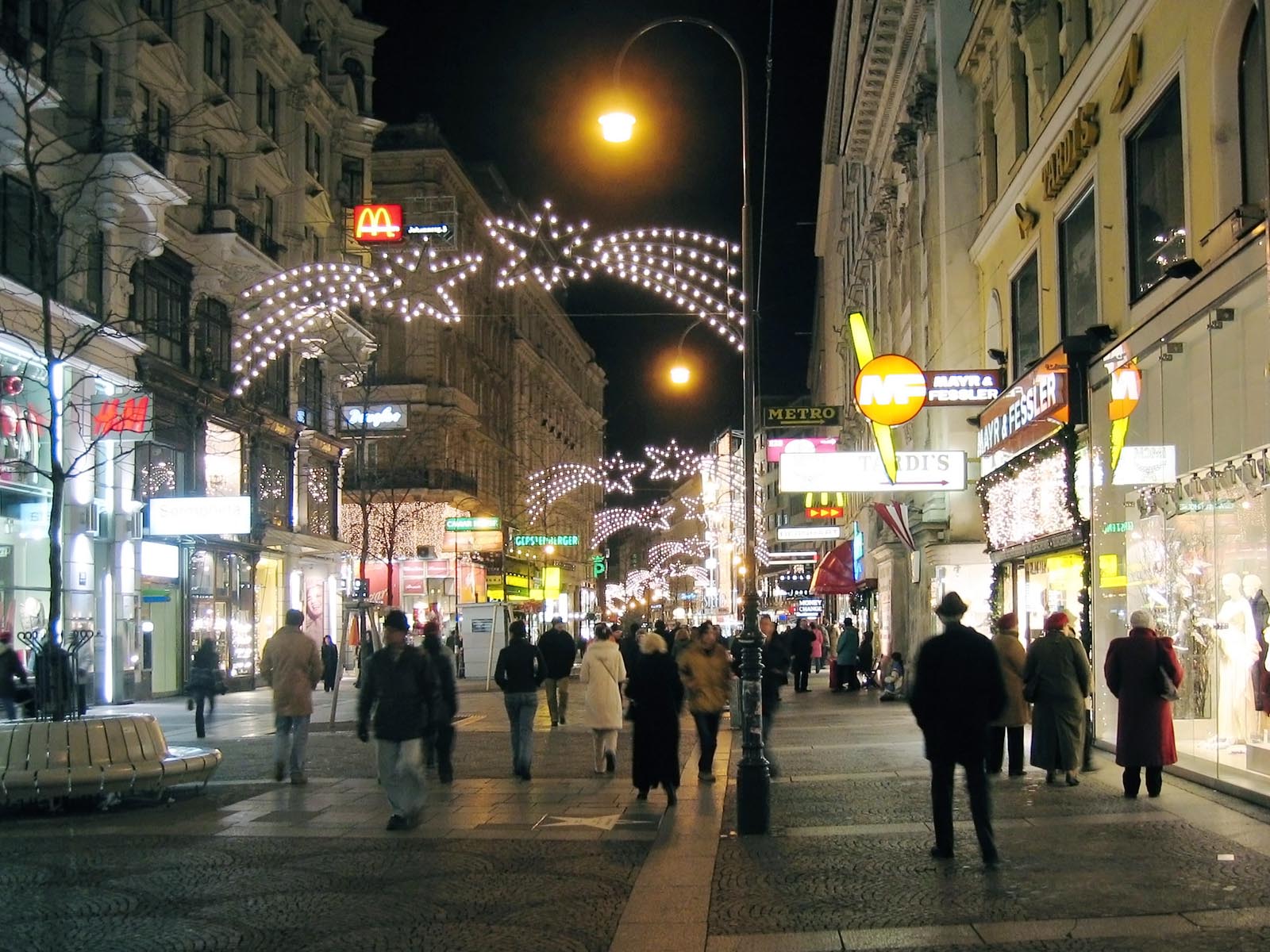 Komm mit!  Level I
Sie wollen ins Rockkonzert gehen.
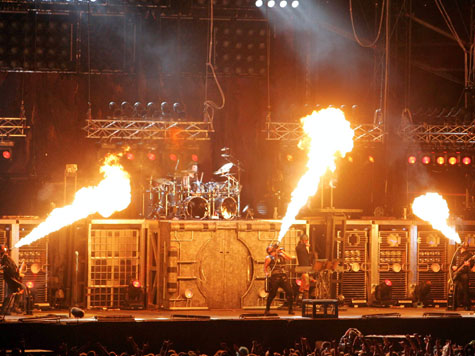 Komm mit!  Level I
Wann wollt ihr…?
Am Nachmittag
Nach der Schule
Um halb fünf
Von 4 bis 6 Uhr
Am Abend
Am Wochenende
Im Sommer
Was für andere Zeitausdrücke kennst du schon?
Komm mit!  Level I
Zeitausdrücke und Wortstellung
Was passiert?

Was sind die Regeln?
Komm mit!  Level I
TVSR
Was fehlt?
Komm mit!  Level I
Wollen!
Komm mit!  Level I
Du bist dran!
Move the Zeitausdruck to the front of each Satz, using correct Wörterstellung.
Ich will in meiner Freizeit in die Disko tanzen gehen.
Thomas, Katherine, und Richard wollen am Morgen ins Kino gehen.
Er will von 3 bis 5 Uhr ins Schwimmbad schwimmen gehen.
Wir wollen am Wochenende ins Rammstein Konzert gehen.
Komm mit!  Level I
Die richtige Antworten!
In meiner Freizeit will ich in die Disko tanzen gehen.
Am Morgan wollen Thomas, Katherine, und Richard wollen ins Kino gehen.
Von 3 bis 5 Uhr will er ins Schwimmbad schwimmen gehen.
Am Wochenende wollen wir ins Rammstein Konzert gehen.
Komm mit!  Level I
Gut gemacht!
Komm mit!  Level I